Suojaa SiKanaprojekt om kontroll av djursjukdomsrisken på svin- och fjäderfägårdar
Suojaa SiKana
Mål är att förbättra riskhanteringen av djursjukdomar             på svin- och fjäderfägårdar
Två framstående produktionsgrenar jobbar tillsammans


Programmet för utveckling av landsbygden i Fastlandsfinland 2014-2020
Projektområde:  Egentliga Finland, Satakunta, Österbotten och Birkaland
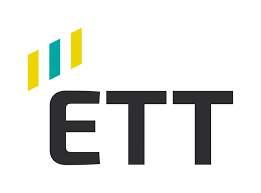 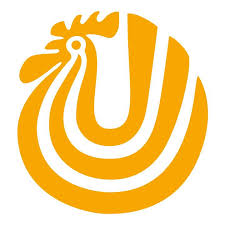 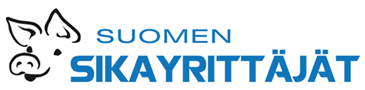 Projektets verksamhet
För svin-, kyckling-, kalkon- och äggproducenter
I projektområdet produceras en betydlig del av det finska svinköttet, fjäderfäköttet och äggen
cirka 60 % av svinkött 
cirka 60 % av broilerkött
cirka 70 % av kalkonkött
cirka 80 % av äggen
Projektet pågår till slutet av 2022
Vi samarbetar med de andra pågående smittskyddprojekten
Bakgrund till projektet
Oro över otillräcklig smittskydd på gårdsnivå
Smittsamma djursjukdomar är ett allvarligt hot
Afrikansk svinpest (ASF) och fågelinfluensan (AI)
Salmonella
Målsättningar
Utveckla smittskydd på gårdsnivå
Hjälpa producenterna med utmaningar i smittskydd 
Motivera alla att ta hand om smittskydd på gården
Utbildingar
öppna och gratis för alla
organisera gemensamma för alla producenter och separat inom varje produktionsektor
Både på svenska och finska
distansutbilding
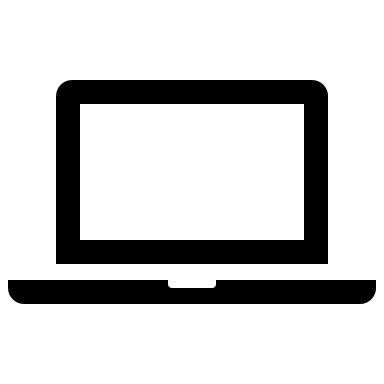 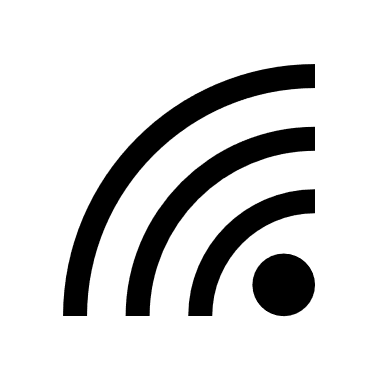 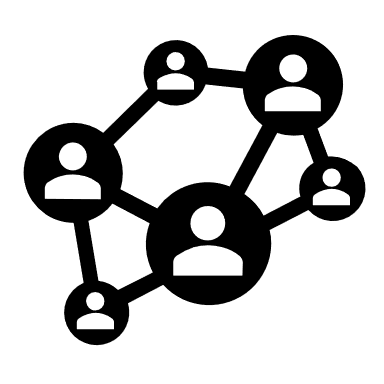 Gårdsbesök och smågruppsverksamhet
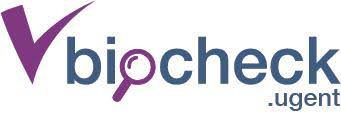 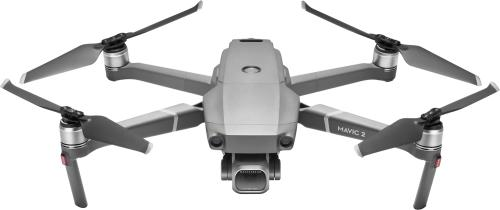 Styrgruppen
Uppföljningsgruppen
Hanna Hamina, verksamhetsledare Finlands Fjäderfjäförbund rf
Ari Berg, verksamhetsledare Suomen Sikayrittäjät ry
Ina Toppari, verksamhetsledare Djurens Hälsa ETT rf
Seppo Jaakonmäki,                      NTM-centralen i Egentliga Finland
Kati Näsärö, projektchef          Suojaa SiKana –projekt
Producenter och företrädare för intressentgrupper
Bedömer projektets verksamhet och effektivitet
Utvecklingsideér
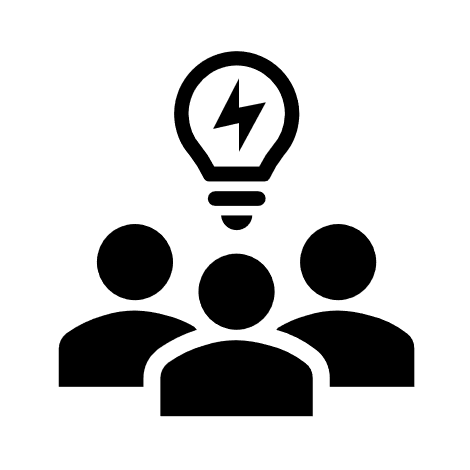 Välkommen med!
Följ projektet
sikayrittajat.fi
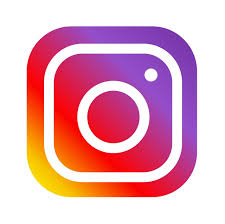 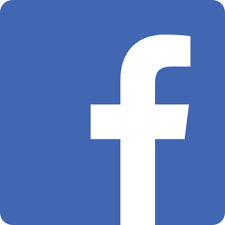 suojaasikana_hanke
Suojaa SiKana -hanke
Tilläggsinfo om projektet
Projektledare, verksamhetsledare, Suomen Sikayrittäjät ry	Ari Berg	ari.berg@ariberg.fi	tfn. 040 566 7328

	Projektchef, veterinär, Suojaa SiKana -projektet	Kati Näsärö	kati.nasaro@fimnet.fi	tfn. 050 347 2852

	Verksamhetsledare, Finlands Fjäderfjäförbund rf	Hanna Hamina	hanna.hamina@siipi.net	tfn. 050 573 0773
Framtida utbildingar
Webinar, torsdag 17.12. kl 12-14.30
   Haittaeläintorjunta – haaste tautisuojauksessa
Smittskyddwebinar på svenska 11.2.2021
Webinar om foderhygien på finska 18.2.2021

För att boka gårdsbesök kontakta projektchef      Kati Näsärö (kati.nasaro@fimnet.fi, puh. 050 347 2852)